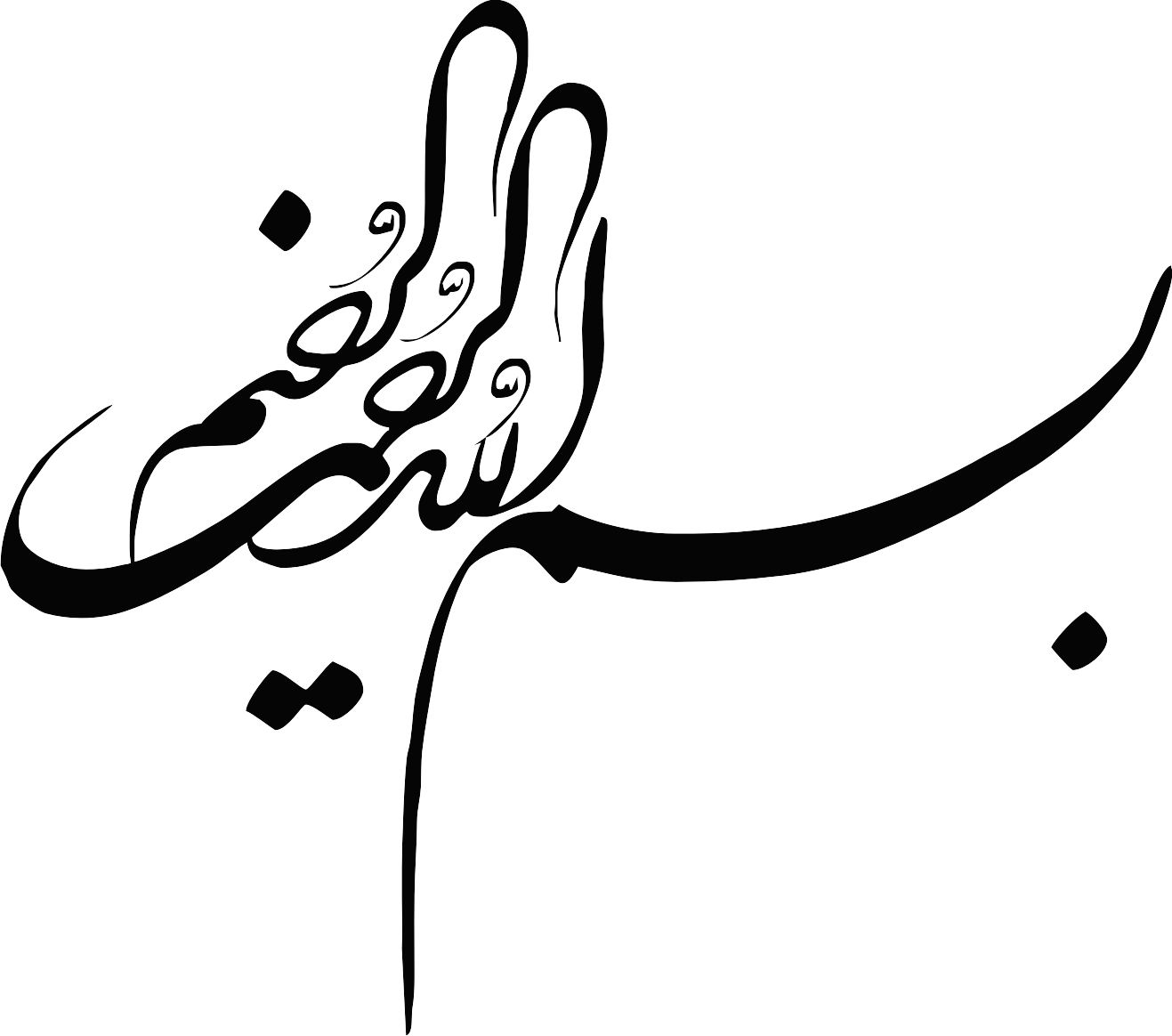 عنوان طرح
TSH بررسي ارتباط تغييرات سطح سرمي
با سطوح مختلف ذخاير تخمداني برآورد شده برحسب
   هورمون آنتي مولرين در زنان سنين باروري در مطالعه قند و ليپپيد تهران
دکتر فهيمه رمضاني تهراني: (استاد راهنما)
دکتر عطيه آموزگار: (استاد مشاور)
دکتر مریم واشقانی: (استاد مشاور)
نگارش: دکتر سارابحری
عناوین مطالب
بیان مساله
دلایل انتخاب موضوع و ضرورت اجرای طرح
بررسی متون
 اهداف و فرضیات 
هدف کلی، اهداف فرعی و اهداف کاربردی
فرضیات
 مواد و روشها
نوع مطالعه
حجم نمونه و نحوه انتخاب افراد
روش اجرای تحقیق
تجزیه و تحلیل آماری
محدودیت های مطالعه
جداول توخالی
بیان مساله
یائسگی واقعه مهم فیزیولوژیک در زنان میباشد که بطورمعمول بین سنین٤٠تا٦٠سالگی روی میدهد.
عوامل مختلفي مانند ذخاير تخمداني،سيگار،نژادوچاقي برروي سن يائسگي مؤثرميباشند.
اندازه گيري هورمون آنتي مولرين بعنوان يك روش جديد درتعيين ذخاير تخمداني رو به افزايش است.
سطح سرمي اين هورمون شاخص خوبي جهت نشان دادن ذخاير تخمداني است وحتي با يك نوبت اندازه گيريAMH ميتوان به كاهش باروري فرد پي برد وسن منوپوز راتعيين كرد.
بیان مساله
شيوع كم كاري باليني وتحت باليني تيروئيد در زنان به ترتيب بين0.1تا0.2درصدو4تا درصد10میباشد.درایران شيوع كم كاري باليني تيروئيد2٪ و كم كاري تحت باليني 5.5٪ میباشد.
سطح سرمي هورمونTSHبه عنوان حساس ترين شاخص در تعيين اختلالات تيروئيد به كار ميرود.
به نظر ميرسد كه هورمونهاي تيروئيدي بدليل وجود گيرنده هاي مخصوص اين هورمونهابرسطح اووسيتهاتأثير مستقيمي بر روي اين سلولها داشته باشند.
[Speaker Notes: تا]
بیان مساله
در سالهای اخیر مطالعات متعددی در مورد ارتباط ذخایر تخمدانی بر اساس AMH با سطوح TSHوanti TPOصورت گرفته است.
اکثر این مطالعات در زنان مراجعه کننده به مراکز ناباروری ویا دچار اختلالات بالینی وتحت بالینی وخود ایمنی تیروئید انجام   شده است.
     به صورت مقطعی و گذشته نگر بوده اند .
هیچ یک از این مطالعات نتوانسته اند روند تغییراتTSH  درطول زمان را درزنان با ذخایر تخمدانی مختلف نشان دهند.
بیان مساله
دراين مطالعه برآنیم تا ارتباط بين تغييرات سطوح سرمي هورمونهاي TSH,FT4 و آنتي بادي ضد TPOدر زنان سنين باروري با سطوح مختلف ذخاير تخمداني برآورد شده بر اساس سن برحسب AMH رابررسي کنیم.
 همچنین تغييرات سطح سرمي هورمون TSHدر طول زمان را بعنوان پيشگويي كننده ذخاير تخمداني در زنان سنين باروري در يك دوره ۱۲ ساله ارزیابی نماییم.
مروری بر متون
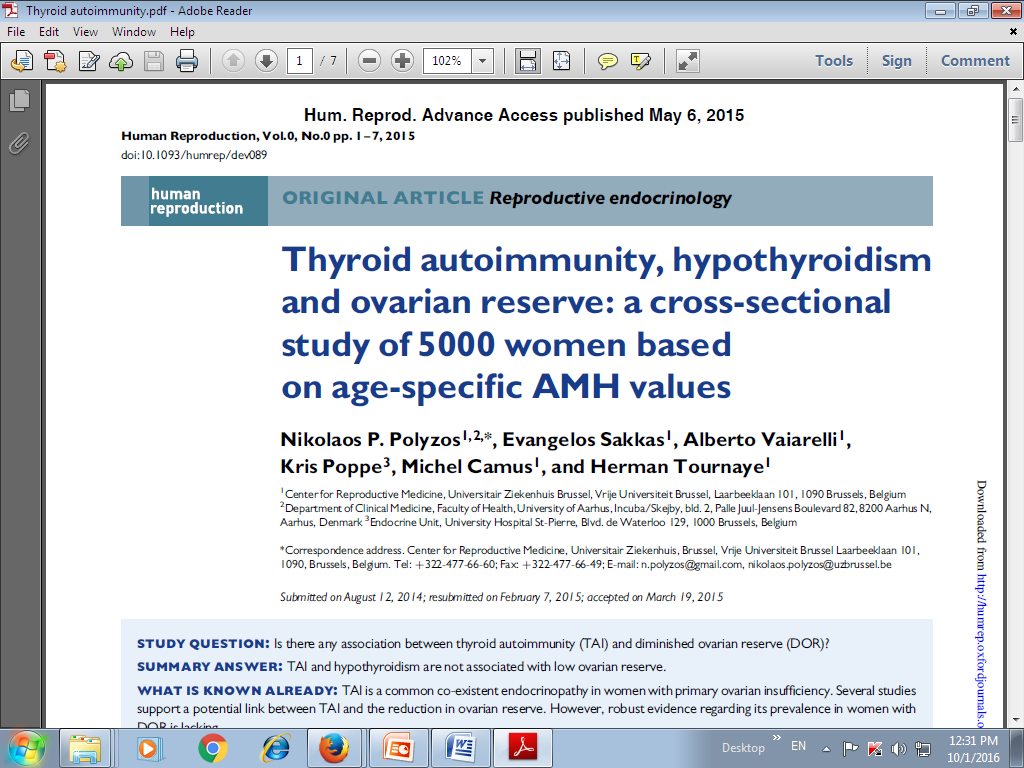 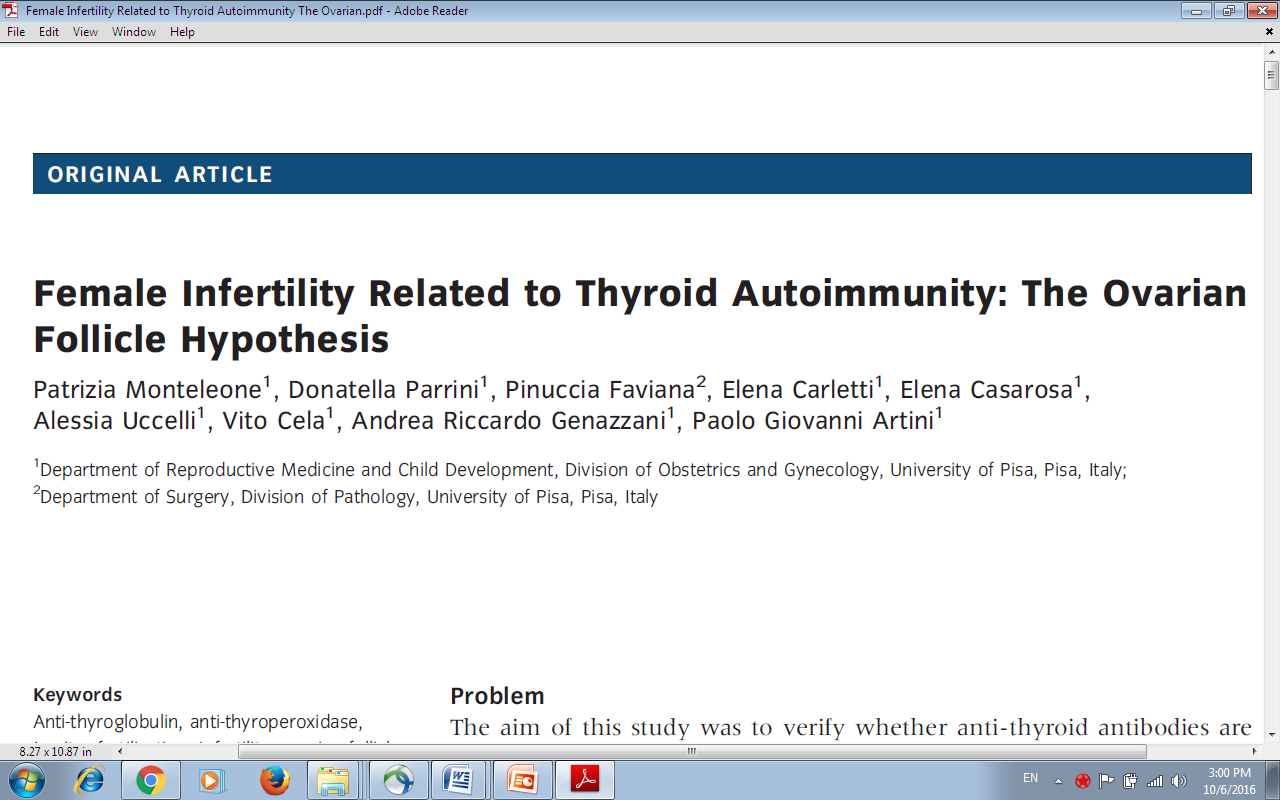 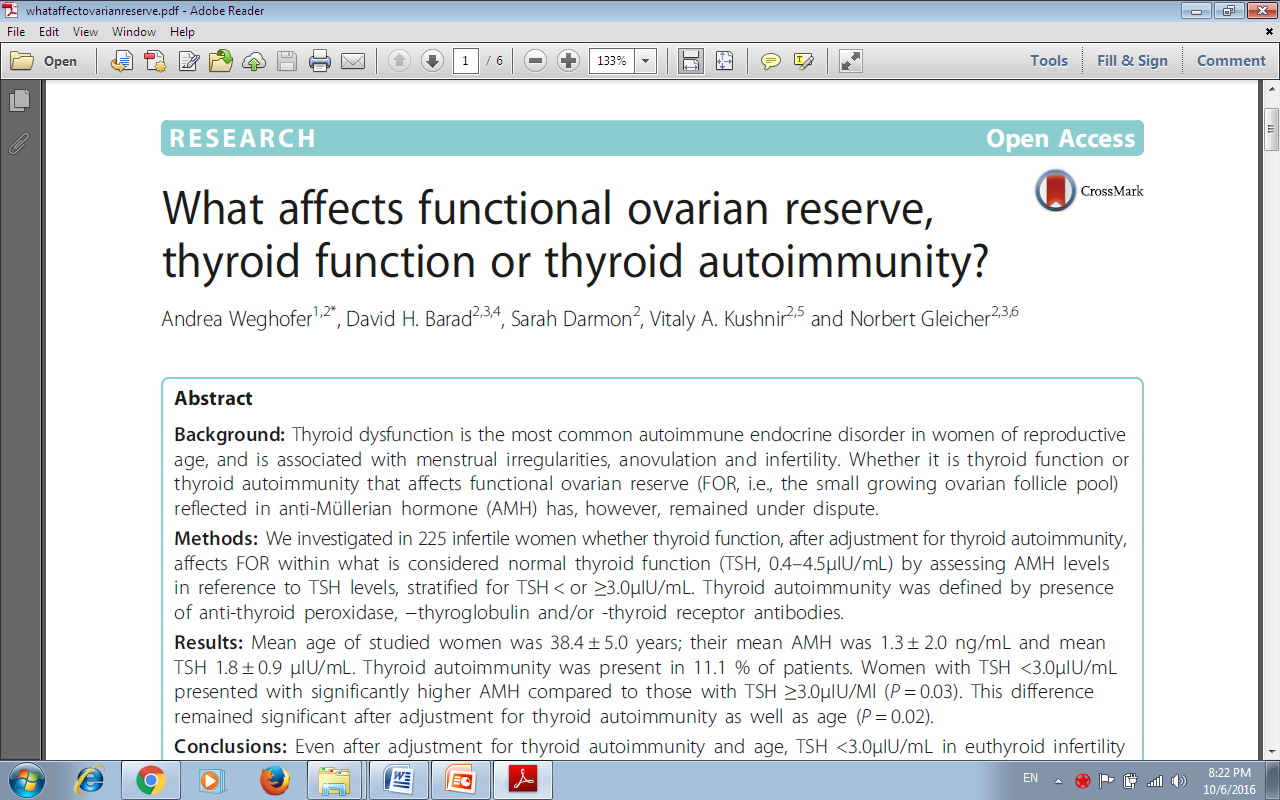 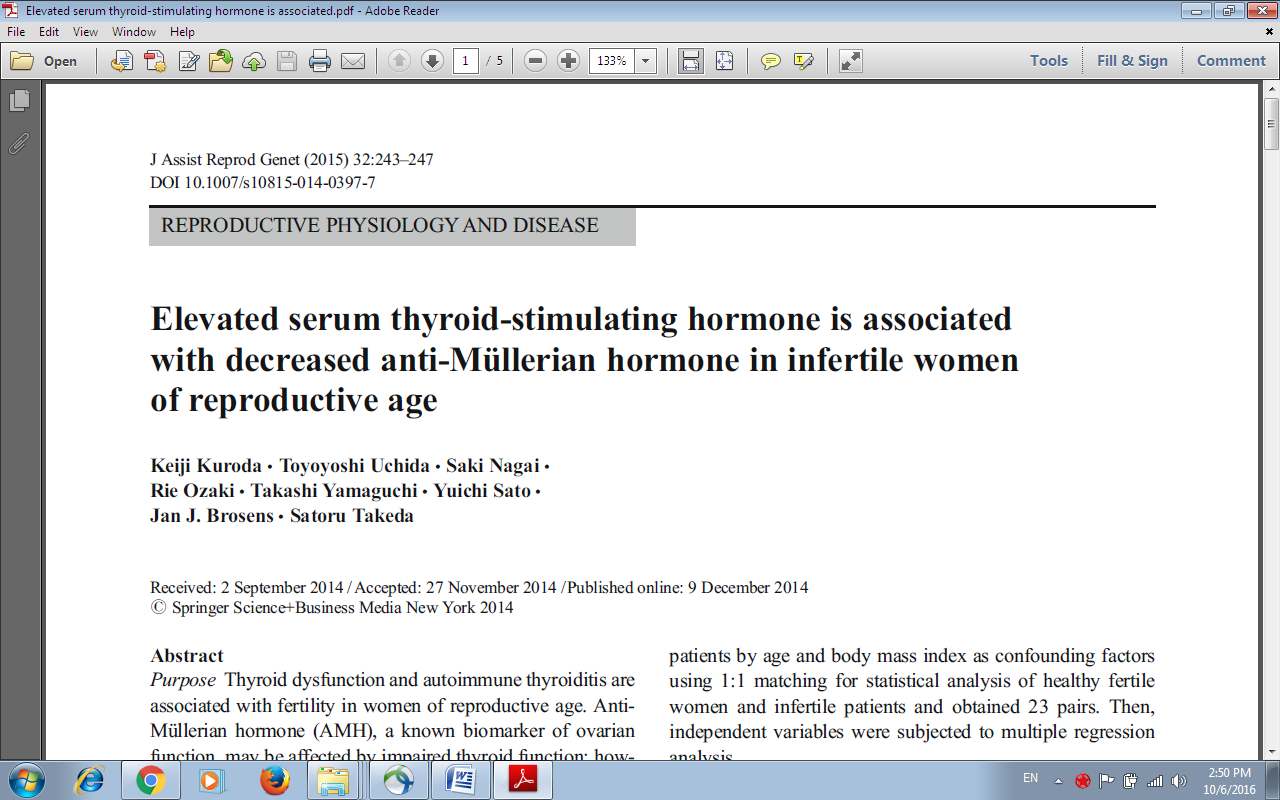 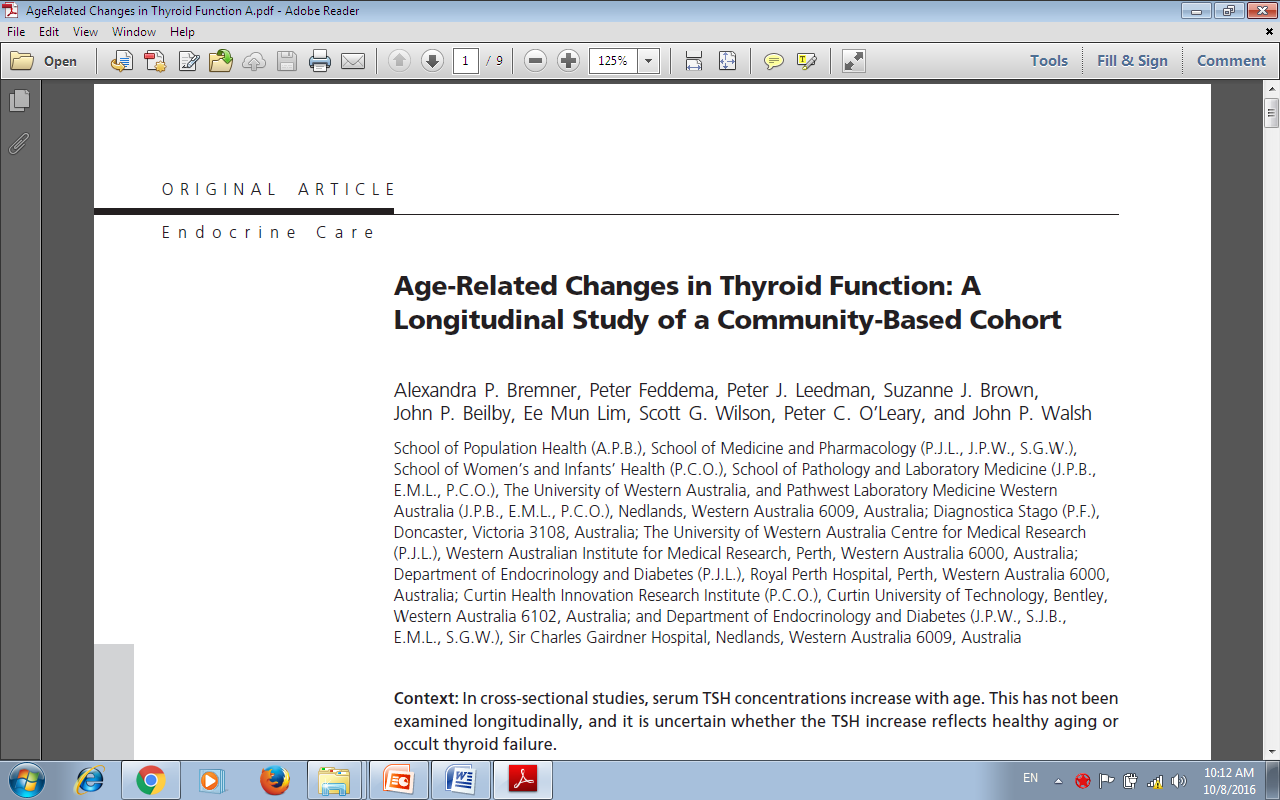 اهداف و فرضیات
هدف اصلی
TSH بررسي ارتباط تغييرات سطح سرمي
با سطوح مختلف ذخاير تخمداني برآورد شده برحسب
   هورمون آنتي مولرين در زنان سنين باروري در مطالعه قند و ليپپيد تهران
اهداف فرعی
1:تعیین ارتباط سطح سرمی هورمونTSHبا باچارکهای مختلف ذخایر تخمدانی
2:تعیین ارتباط سطح سرمی هورمونFT4با باچارکهای مختلف ذخایر تخمدانی
3:تعیین ارتباط سطح سرمی  TPO Abبا باچارکهای مختلف ذخایر تخمدانی
4:مقایسه تغییرات سطح سرمی هورمونTSHدر طی زمان در زنان باچارکهای مختلف ذخایر تخمدانی
5:مقایسه تغییرات سطح سرمی هورمون FT4 در طی زمان در زنان باچارکهای مختلف ذخایر تخمدانی
6:مقایسه تغییرات سطح سرمی TPO Ab  در طی زمان در زنان باچارکهای مختلف ذخایر تخمدانی
7:مقایسه تغییرات سطح سرمی هورمونTSH در طی زمان در زنان باچارک اول ذخایر تخمدانی در مقایسه با زنان چارک چهارم ذخایر تخمدانی
اهداف فرعی
8:مقایسه تغییرات سطح سرمی هورمونFT4 در طی زمان در زنان باچارک اول ذخایر تخمدانی در مقایسه با زنان چارک چهارم ذخایر تخمدانی
9:مقایسه تغییرات سطح سرمیTPO Ab در طی زمان در زنان باچارک اول ذخایر تخمدانی در مقایسه با زنان چارک چهارم ذخایر تخمدانی
10:مقایسه تغییرات سطح سرمی هورمون TSHدرطی زمان در زنان با چارک اول ذخایر تخمدانی با زنان چارک چهارم  پس از تعدیل اثر متغیرهای مداخله گر (سن،نمای توده بدنی ،سیگار و حاملگی)
11:مقایسه تغییرات سطح سرمی هورمون FT4درطی زمان در زنان با چارک اول ذخایر تخمدانی با زنان چارک چهارم پس از تعدیل اثر متغیرهای مداخله گر (سن،نمای توده بدنی ،سیگار و حاملگی)
12:مقایسه تغییرات سطح سرمی TPO Abدرطی زمان در زنان با چارک اول ذخایر تخمدانی با زنان چارک چهارم پس از تعدیل اثر متغیرهای مداخله گر (سن،نمای توده بدنی ،سیگار و حاملگی)
اهدف كاربردي
1:تعیین الگوی مناسب در پیش بینی سن یائسگی وقابلیت باروری افراد براساس کارکرد تیروئید.
2:برنامه ریزی درازمدت در پیدا کردن افراد پرخطر از نظر ناباروری جهت باردارشدن در زمان مناسب و کاهش هزینه های درمان ناباروری براساس کارکرد تیروئید.
3:برنامه ریزی درازمدت در پیدا کردن افراد پرخطردرمعرض نارسایی زودرس تخمدانی ودرصورت امکان درمان به موقع جهت پیشگیری از این امر براساس کارکرد تیروئید.
فرضیات
H0: سطح سرمی هورمونTSHبا باچارکهای مختلف ذخایر تخمدانی ارتباط ندارد
H1:سطح سرمی هورمونTSHبا باچارکهای مختلف ذخایر تخمدانی ارتباط دارد
H0:سطح سرمی هورمونFT4با باچارکهای مختلف ذخایر تخمدانی ارتباط  ندارد
H1:سطح سرمی هورمونFT4با باچارکهای مختلف ذخایر تخمدانی ارتباط دارد
H0: سطح سرمی TPO Abباچارکهای مختلف ذخایر تخمدانی ارتباط ندارد
H1:سطح سرمی TPO Ab باچارکهای مختلف ذخایر تخمدانی ارتباط دارد
H0:تغییرات سطح سرمی هورمونFT4در طی زمان در زنان باچارکهای مختلف ذخایر تخمدانی ارتباط  ندارد.
H1:تغییرات سطح سرمی هورمونFT4در طی زمان در زنان باچارکهای مختلف ذخایر تخمدانی ارتباط دارد.
H0:تغییرات سطح سرمیTPO Abدر طی زمان در زنان باچارکهای مختلف ذخایر تخمدانی ارتباط ندارد.
فرضیات
H1:تغییرات سطح سرمی TPO Abدر طی زمان در زنان باچارکهای مختلف ذخایر تخمدانی ارتباط دارد.
H0:تغییرات سطح سرمی هورمونTSH در طی زمان در زنان باچارک اول ذخایر تخمدانی در مقایسه با زنان چارک چهارم ذخایر تخمدانی تفاوت ندارد.
H1:تغییرات سطح سرمی هورمون TSH در طی زمان در زنان باچارک اول ذخایر تخمدانی در مقایسه با زنان چارک چهارم ذخایر تخمدانی تفاوت دارد.
 H0:تغییرات سطح سرمی هورمونFT4 در طی زمان در زنان باچارک اول ذخایر تخمدانی در مقایسه با زنان چارک چهارم ذخایر تخمدانی تفاوت ندارد.
H1: تغییرات سطح سرمی هورمونFT4 در طی زمان در زنان باچارک اول ذخایر تخمدانی در مقایسه با زنان چارک چهارم ذخایر تخمدانی تفاوت دارد
H0:تغییرات سطح سرمی  TPO Abدر طی زمان در زنان باچارک اول ذخایر تخمدانی در مقایسه با زنان چارک چهارم ذخایر تخمدانی تفاوت ندارد.
H1:تغییرات سطح سرمی TPO Ab در طی زمان در زنان باچارک اول ذخایر تخمدانی در مقایسه با زنان چارک چهارم ذخایر تخمدانی تفاوت دارد.
فرضیات
H0 : تغییرات سطح سرمی هورمون FT4درطی زمان در زنان با چارک اول ذخایر تخمدانی با زنان چارک چهارم  پس از تعدیل اثر متغیرهای مداخله گر (سن،نمای توده بدنی ،سیگار و حاملگی)تفاوت ندارد.
H1: تغییرات سطح سرمی هورمون FT4درطی زمان در زنان با چارک اول ذخایر تخمدانی با زنان چارک چهارم  پس از تعدیل اثر متغیرهای مداخله گر (سن،نمای توده بدنی ،سیگار و حاملگی)تفاوت دارد.
H0: تغییرات سطح سرمی TPO Abدرطی زمان در زنان با چارک اول ذخایر تخمدانی با زنان چارک چهارم  پس از تعدیل اثر متغیرهای مداخله گر (سن،نمای توده بدنی ،سیگار و حاملگی)تفاوت ندارد.
H1:تغییرات سطح سرمی TPO Abدرطی زمان در زنان با چارک اول ذخایر تخمدانی با زنان چارک چهارم  پس از تعدیل اثر متغیرهای مداخله گر (سن،نمای توده بدنی ،سیگار و حاملگی)تفاوت دارد.
H0: تغییرات سطح سرمی هورمون TSHدرطی زمان در زنان با چارک اول ذخایر تخمدانی با زنان چارک چهارم  پس از تعدیل اثر متغیرهای مداخله گر (سن،نمای توده بدنی ،سیگار و حاملگی)تفاوت ندارد.
H1:تغییرات سطح سرمی هورمون TSHدرطی زمان در زنان با چارک اول ذخایر تخمدانی با زنان چارک چهارم  پس از تعدیل اثر متغیرهای مداخله گر (سن،نمای توده بدنی ،سیگار و حاملگی)تفاوت دارد.
مواد و روشها
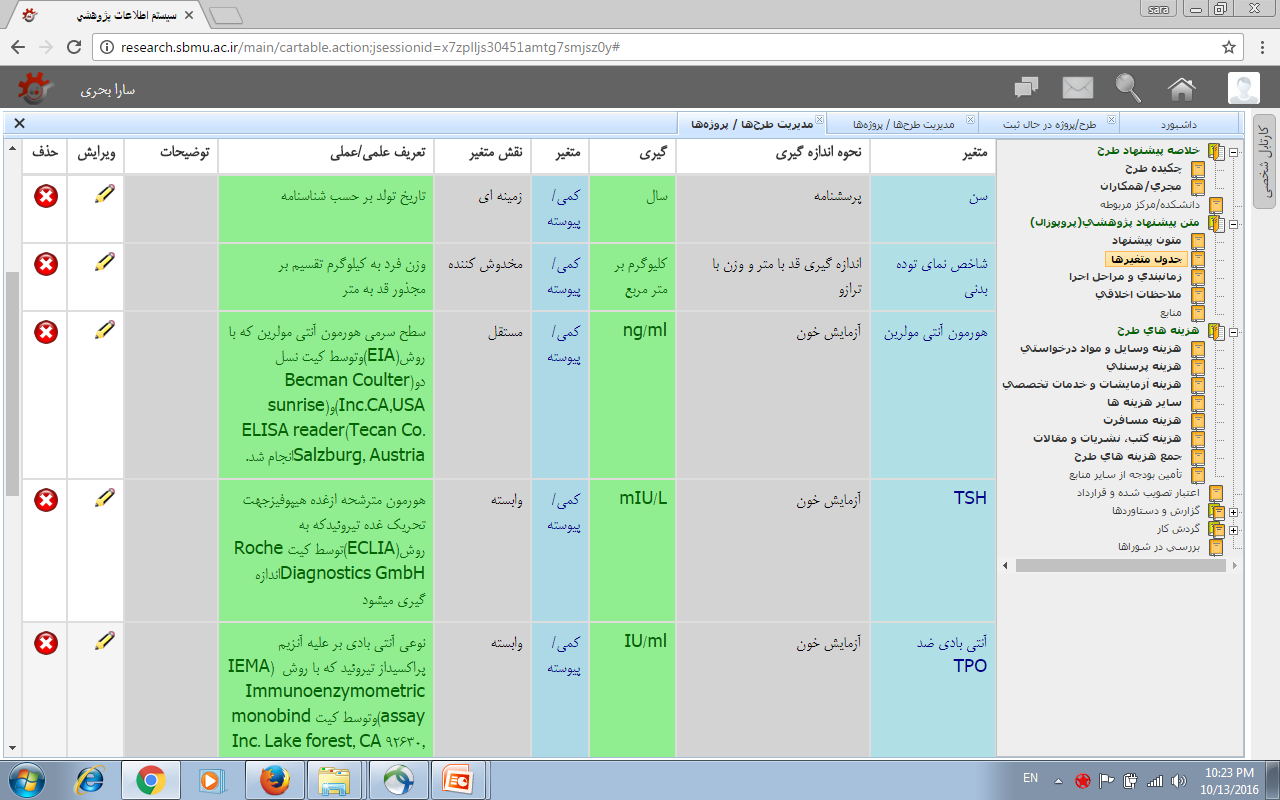 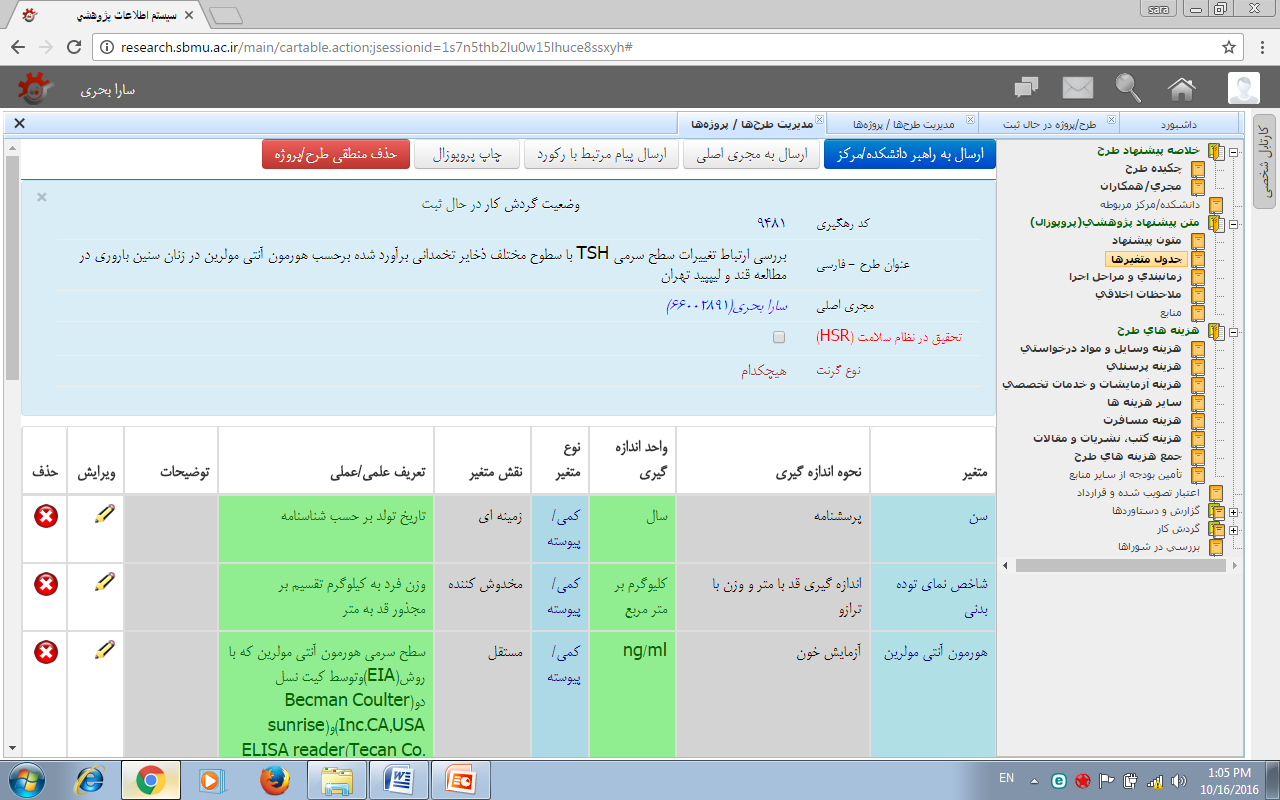 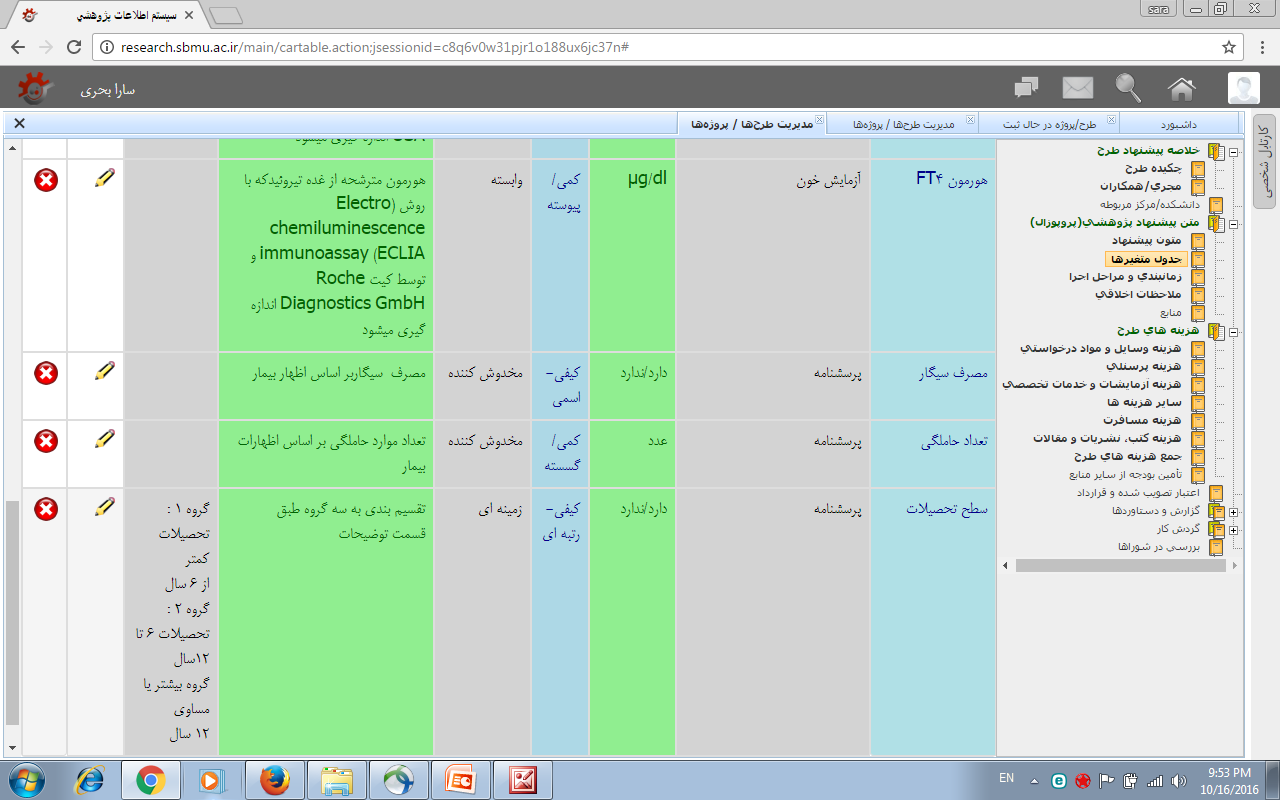 روش اجرا
نوع مطالعه كوهورت آينده نگر ميباشد.
معیارهای ورود به مطالعه
زنان بارور بین ۲۰ تا٥٠سال که پریودهای منظم وقابل پیش بینی داشتند. 
همچنین فاقدسابقه مصرف OCP وبارداری در ٣ماه قبل از ورود به مطالعه، فاقدسابقه ابتلا به سندرم تخمدان پلی کیستیک،سابقه برداشتن  یا جراحی تخمدان به هر دلیل وسابقه هیسترکتومی بودند.
فاقدسابقه جراحی تیروئید،درمان باید رادیو اکتیو،رادیوتراپی گردن و  مصرف داروهای تأثیرگذار بر کارکرد تیروئید مانندلیتیوم،آمیودارون و گلوکوکورتیکوئید,ابتلا به بیماریهای اندوکرین بودند.
فاقدبیماریهای شدیدشامل انواع بدخیمیهایانارسایی پیشرفته وشدیدقلبی ریوی کبدی یاکلیوی بودند.
روش اجرا
معیارهای خروج از مطالعه
عدم برآورد تستهای تیروئیدیTSH,FT4وTPOAb،عدم برآوردAMHدر فاز اول مطالعه 
 اطلاعات ناقص در طی مطالعه
روش اجرا
افرادموردمطالعه،زنان با سنین 20 تا 50سال شرکت کننده درمطالعه قندولیپیدتهران میباشندکه اطلاعات دموگرافیک،انتروپومتریک وآزمایشاتTSH; TPO Ab ; FT4 ; AMH  آنهادردسترس است. پیامدموردبررسی دراین مطالعه،تعیین ارتباط تغییرات هورمونهایFT4 ;TSHو TPO Ab,با سطوح مختلف AMHازابتدای فاز ۱ مطالعه قندولیپید تهران تاانتهای فاز ۴ مطالعه میباشد.درابتدای فازیک مطالعه،میزان هورمونهایAMH;TSH FT4وTPO Abهمچنین پرسشنامه ای حاوی مشخصات شناسنامه ای شامل سن  ،شاخص توده بدنی،تعداد پاریتی،مصرف سیگار اندازه گیری وثبت شده است.همچنین درسه فاز دیگر مطالعه تغییرات هورمونهای;TSH ;FT4;و TPO Abشاخص توده بدنی،اندازه گیری وثبت شده است
روش اجرا
زنان شرکت کننده بر اساس ذخایر تخمدانی به 4چارک تقسیم بندی میشود وارتباط بین هریک از هورمونهای TSH,FT4و آنتی بادی ضد TPO,بااین چارکهاسنجیده میشود
همچنین ارتباط توده بدنی،تعداد پاریتی،مصرف سیگار با این چارکها در ابتدای فاز ورود به مطالعه بعنوان متغیرهای مخدوش کننده بررسی  میشود ،
سپس ارتباط تغییرات هورمونهای;TSH ;FT4و TPOAbباچهارکهای AMHدرانتهای فازهای دوم سوم و  چهارم سنجیده میشود
در نهایت تفاوت تغییرات TSH;FT4وTPO Ab پس از تعدیل اثر متغیرهای مداخله گر (سن،نمای توده بدنی ،سیگار و حاملگی)درچهارکهای اول وچهارم AMHمورد ارزیابی قرار میگیرد.
حجم نمونه و نحوه محاسبه آن
حجم نمونه با در نظر گرفتن خطای نوع اول  0.05=αخطای نوع دوم 0.1=β و  Δ/S=0.3
Z1-α=1.96       Z1-β=1.28
وبا استفاده از فرمول
         n=


 نفر برای هرگروه محاسبه شد در مجموع 934نفر n=233
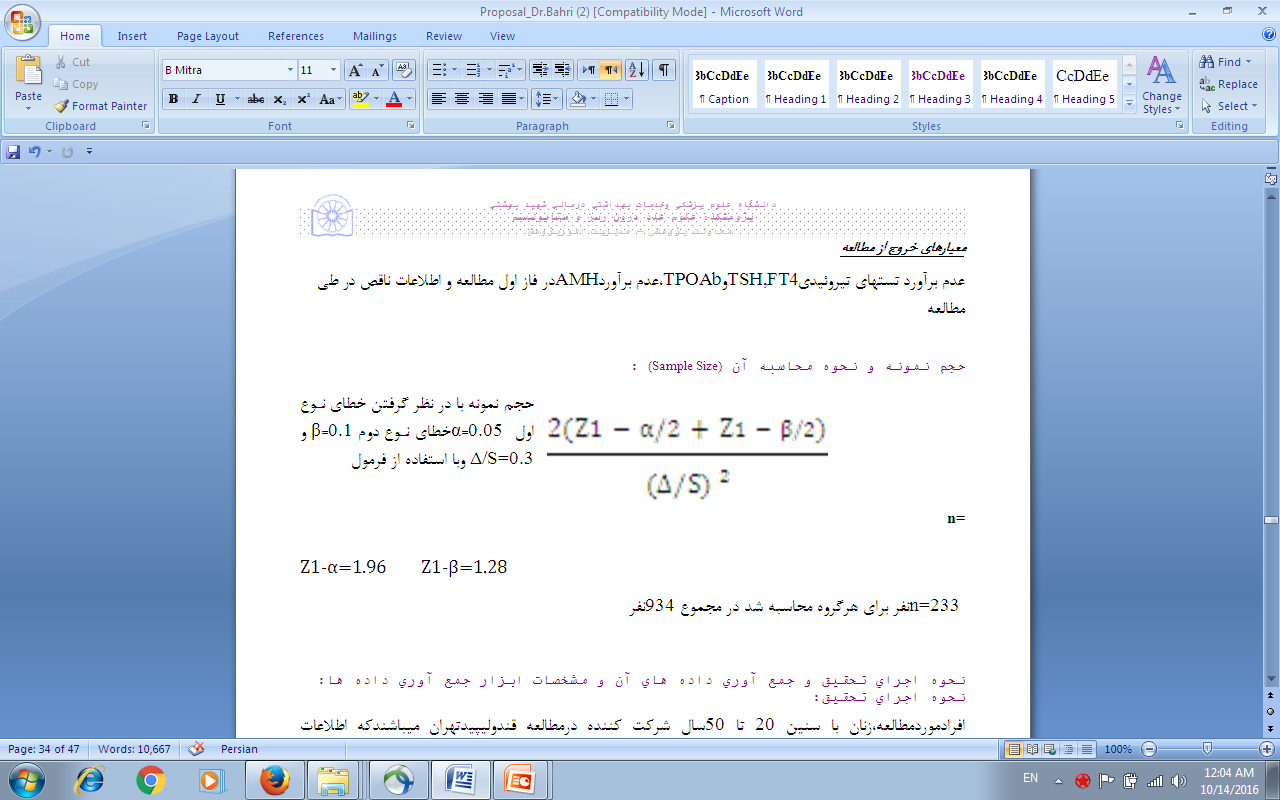 تجزیه و تحلیل آماری
اطلاعات مربوط به متغیرهای پیوسته درصورت توزیع نرمال با استفاده از میانگین و انحراف معیارو اگر توزیعشان نرمال نباشد بر اساس میانه و فاصله میان چارکی گزارش میشود. فرض نرمال بودن هم بر اساس آزمون کولمگروف اسمیرنوف چک میگردد٠
اطلاعات مربوط به متغیرهای رسته ای نیز بصورت(%) N تعداد درصدگزارش  میشود.
ویژگیهای زنان در بدو ورود به مطالعه در چارکهای مختلف AMHبا استفاده از ANOVAبرای متغیرهای پیوسته و آزمون کای دو برای متغیرهای رسته ای مقایسه میشود٠ 
با استفاده از تحلیل آنالیز کوواریانس(ANCOVA)تغییرات ریسک فاکتورهای مهم در چارکهای AMHبا تعدیل اثر مخدوش کننده ها مانند نمایه توده بدنی،مصرف سیگار،تعدادزایمان را محاسبه میکنیم.
تجزیه و تحلیل آماری
از آنجا که اندازه گیریهایی که در طول پیگیری برای متغیرهای TSH,FT4,TPO Ab گرفته میشود بهم وابسته هستند از روش GEE(generalized estimating equation approach) برای بررسی تغییرات این متغیرها در طول زمان در چارکهای مختلف AMH استفاده میگردد
برای آنالیز تغییرات TSH,FT4,TPO Abدر طول زمان پیگیری در چارکهای مختلف از اثر متقابل follow up×AMH quartile استفاده میگردد.
برای تعدیل اثر سایر متغیرها مثل ,BMI,تعداد حاملگی ومصرف سیگار آن را در مدل GEE وارد میکنیم. 
برای اینکه روند تغییرات این متغیرها را در ویزیتهای مختلف (در طول پیگیری) در آخرین چارک  AMH با اولین چارک AMH رانشان دهیم از دستور Xtgraph درSTATAاستفاده میکنیم. این گراف میانگین های پیامد اندازه گیری را در طول پیگیری در گروههای مختلف نشان میدهد.
محدودیت های مطالعه
از محدودیتهای این پژوهش اندازه گیری سطح هورمون آنتی مولرین فقط در یک نوبت میباشد. ولی حتي با يك نوبت اندازه گيريAMH نیزميتوان ذخایر تخمدانی راتعيين كرد.
محدودیت دیگر, عدم اطلاع از وضعیت کفایت ید دریافتی در روز (عدم اندازه گیری میزان دفع ید در ادرار ۲۴ ساعته)میباشدولی مطالعه در یک منطقه iodine sufficient انجام شده است که احتمالا این امر در نتایج مطالعه تداخلی ایجادنخواهد کرد.
آزمایش های تیروئیدی در هر فاز فقط در یک نوبت تکرار شده اند، در حالی که جهت تشخیص قطعی تغییرات کارکردتیروئید, تکرار آزمایشات به فاصله ۱الی ۴ ماه از آزمایش اول توصیه می شود.
فواصل بین تکرار آزمایش های تیروئید طولانی است و زمان دقیق  تغییرات عملکرد تیروئید رادر طول زمان نمی توان مشخص نمود.
جدول 1-مشخصات پایه ای افراد شرکت کننده به تفکیک چارکهای هورمون AMHبرآورد شده بر اساس سن درابتدای فاز1
جدول 2- میانگین تغییرات سالیانه TSH FT4 وTPOو Abپس از تعدیل اثر متغیرهای مخدوش کننده مانندسن و مصرف سیگار و    BMIو تعدادحاملگی
ا
با تشکرازحسن توجه شما